Year 3
Parent network
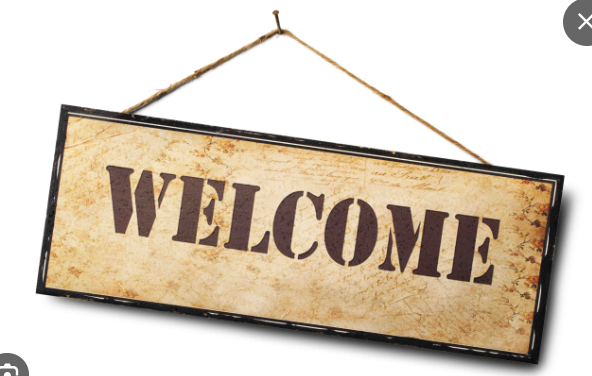 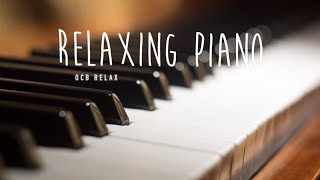 Strangers to teammates…
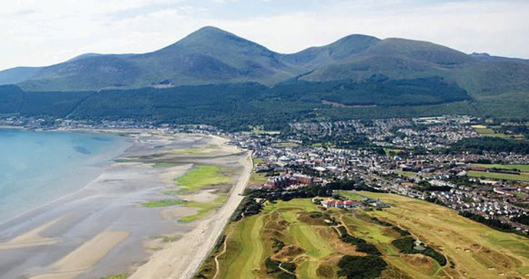 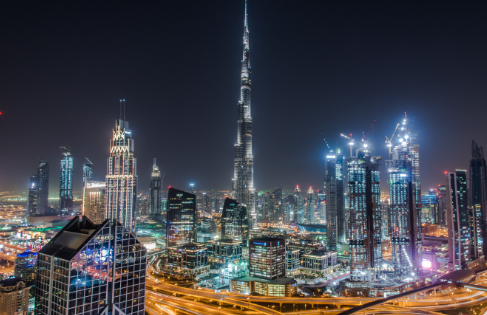 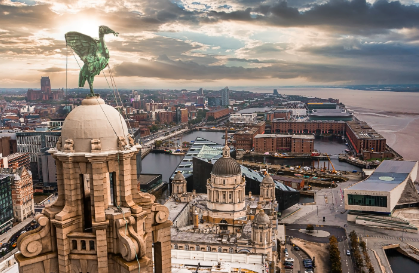 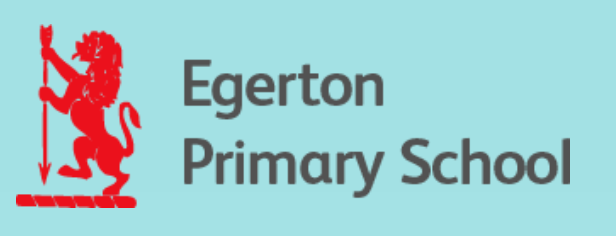 Our Year 3 team
Miss McAlister
Mrs Bagnall
Mrs Bainbridge-Sales
Day to day
AM
SPAG
English
Break (10:30-10:45)
Maths
Handwriting
PM
Science
History 
Geography/music
re/art/pshe/mfl
pe/dt/computing
Assemblies
Monday - KS2 Assembly 
Wednesday - Singing assembly 
Friday - Celebration assembly
pe
Wednesday (Miss McAlister)
Thursday  (Multiflex) 

Pe kits to be worn on these days
upcoming
SPRING TERM - MUsic by lovemusictrust
Summer term - swimming 

Updates will follow closer to the time
Long term plan for the year
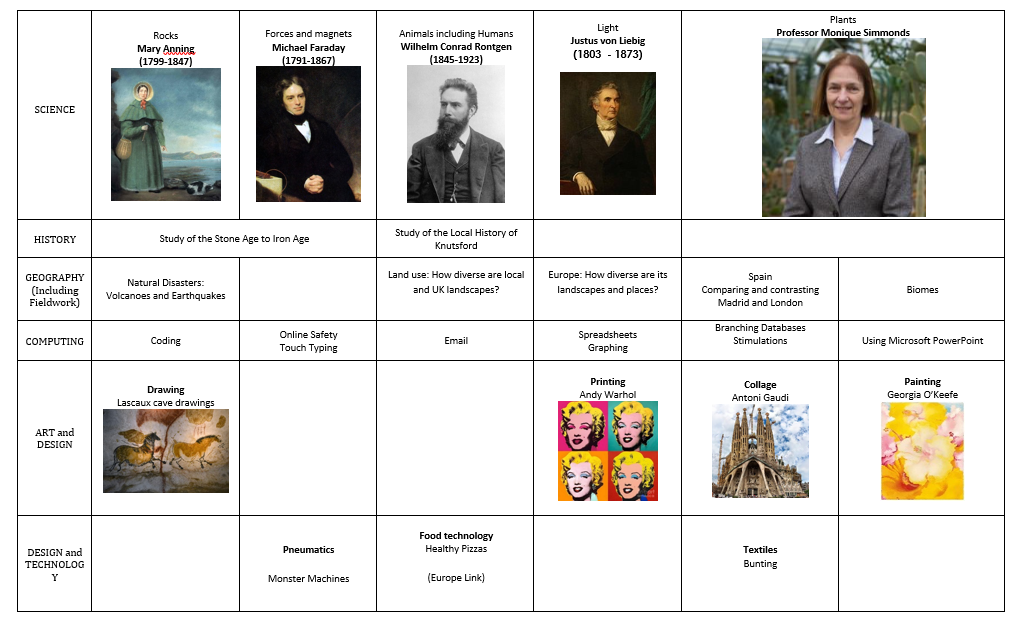 Lunches
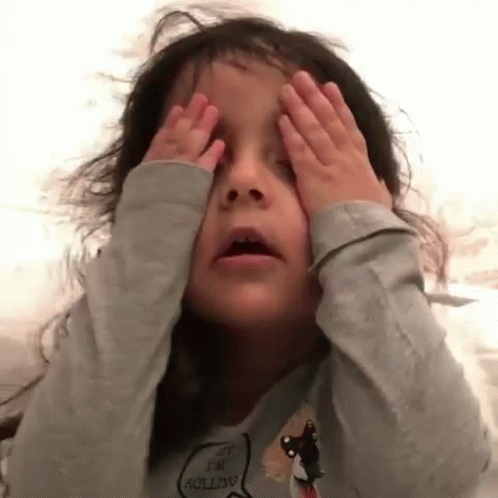 Homework
(friday to friday)
Spellings
English (spag/comprehension)
Maths
Reading

Children to take their own homework out
End of year expectations
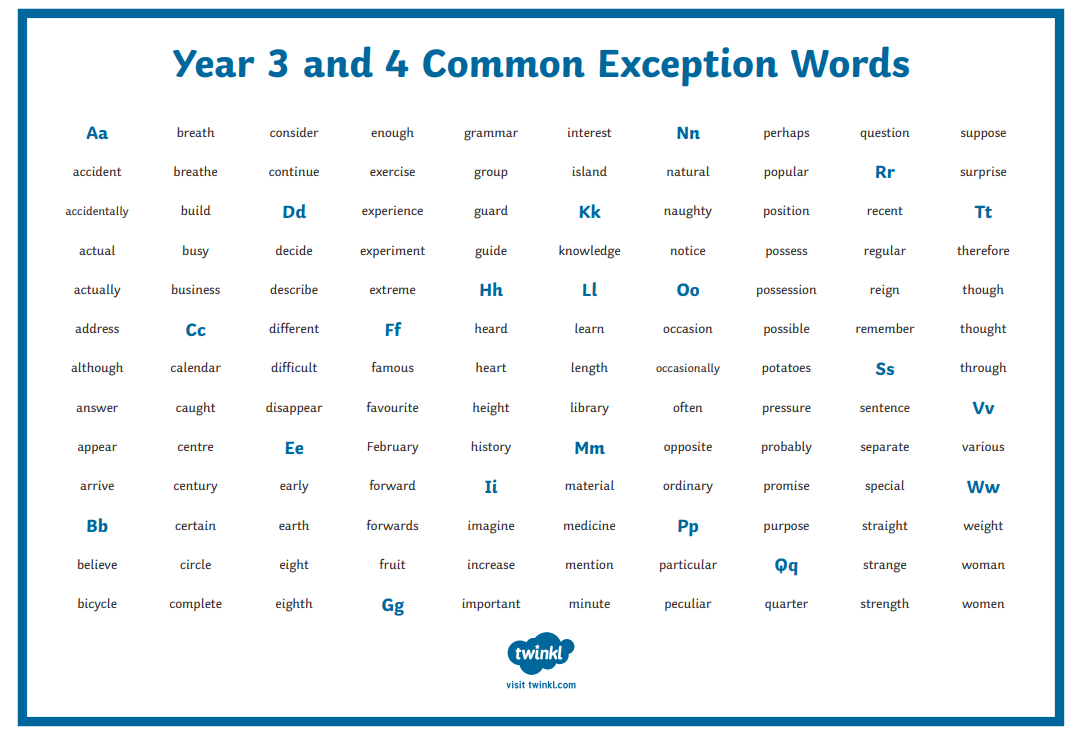 End of year expectations
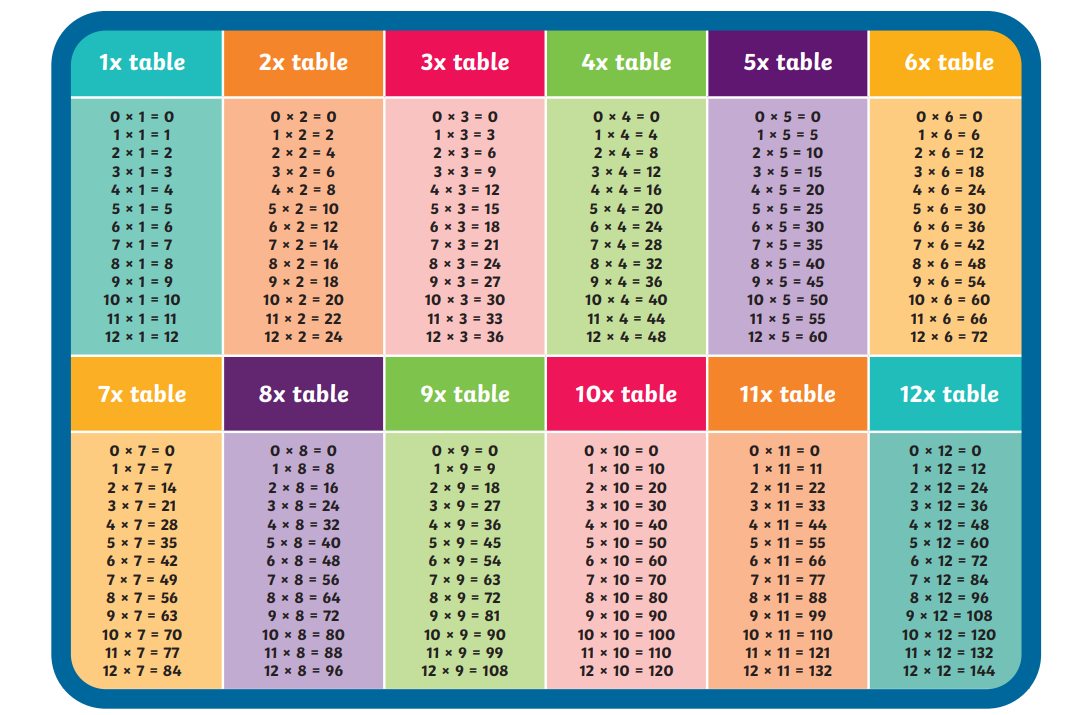 Online platforms
Seesaw 
Edshed 
Tt rockstars
Purple mash
Boom reader
Useful websites
Topmarks 
White rose maths (1 minute maths)
Wordwall
Bbc bitesize
youtube
Communication
Office
Seesaw
End of the day
ANY QUESTIONS?
SCHOOL TRIPS
Will be more information to come
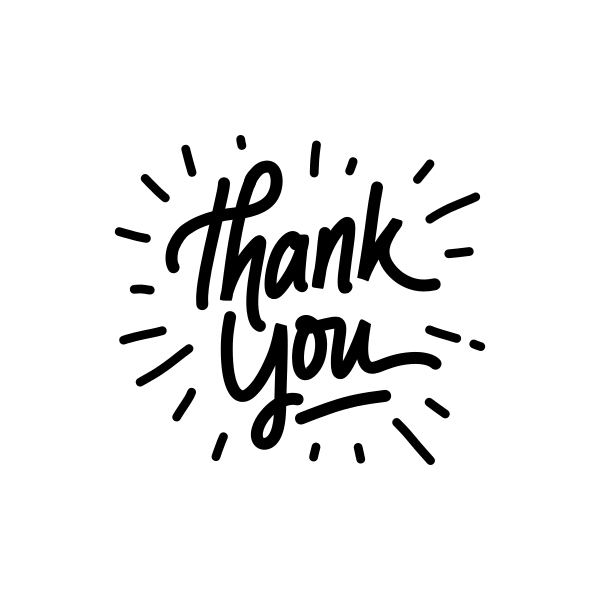